Vui học    kinh thánh
Macco 14, 12-16. 22-26
VUI HỌC KINH THÁNH
LU CA
6. 27-28
TIN MỪNG THEO THÁNH
"Thầy nói với anh em là những người đang nghe Thầy đây : hãy yêu kẻ thù và làm ơn cho kẻ ghét anh em,hãy chúc lành cho kẻ nguyền rủa anh em và cầu nguyện cho kẻ vu khống anh em.
Ai vả anh má bên này, thì hãy giơ cả má bên kia nữa. Ai đoạt áo ngoài của anh, thì cũng đừng cản nó lấy áo trong.  Ai xin, thì hãy cho, ai lấy cái gì của anh, thì đừng đòi lại.
Anh em muốn người ta làm gì cho mình, thì cũng hãy làm cho người ta như vậy.  Nếu anh em yêu thương kẻ yêu thương mình, thì có gì là ân với nghĩa ? Ngay cả người tội lỗi cũng yêu thương kẻ yêu thương họ.
Và nếu anh em làm ơn cho kẻ làm ơn cho mình, thì còn gì là ân với nghĩa ? Ngay cả người tội lỗi cũng làm như thế.  Nếu anh em cho vay mà hy vọng đòi lại được, thì còn gì là ân với nghĩa ? Cả người tội lỗi cũng cho kẻ tội lỗi vay mượn để được trả lại sòng phẳng.
Trái lại, anh em hãy yêu kẻ thù, hãy làm ơn và cho vay mà chẳng hề hy vọng được đền trả. Như vậy, phần thưởng dành cho anh em sẽ lớn lao, và anh em sẽ là con Đấng Tối Cao, vì Người vẫn nhân hậu với cả phường vô ân và quân độc ác.
"Anh em hãy có lòng nhân từ, như Cha anh em là Đấng nhân từ. Anh em đừng xét đoán, thì anh em sẽ không bị Thiên Chúa xét đoán. Anh em đừng lên án, thì sẽ không bị Thiên Chúa lên án.
Anh em hãy tha thứ, thì sẽ được Thiên Chúa thứ tha.  Anh em hãy cho, thì sẽ được Thiên Chúa cho lại. Người sẽ đong cho anh em đấu đủ lượng đã dằn, đã lắc và đầy tràn, mà đổ vào vạt áo anh em. Vì anh em đong bằng đấu nào, thì Thiên Chúa sẽ đong lại cho anh em bằng đấu ấy."
Câu 6: Chuá Giêsu dạy chúng ta phải đối xử như thế nào đối với kẻ vu khống mình?
Câu 9: Chúa Giêsu mời gọi chúng ta phải có long nhân từ giống như ai?
Câu 3: “ Ai xin thì hãy cho, ai lấy cái gì của anh em thì…”
Câu 2: Chúa Giêsu bảo chúng ta yêu thương kẻ yêu thương mình thì chúng ta chẳng có điều gì?
Câu 4: Chúa Giê su dạy các môn đệ phải có thái độ nào đối với kẻ thù?
Câu 1: “Anh em hãy cho thì sẽ được Thiên Chúa cho lại. Người sẽ đong cho anh đủ lượng đã dằn, đã lắc và đầy tràn, mà đổ vào…anh em”
Câu 5: “Anh em hãy yêu thương kẻ thù; hãy…và cho vay mà chẳng mong hy vọng được đền trả”
Câu 8: Những người nguyền rủa mình. Chúa Giê su bảo chúng ta hãy làm gì cho họ?
Câu 7: Thiên Chuá có thái độ như thế nào với phường vô tâm và quân độc ác ?
1
V
Ạ
T
Á
O
2
Â
N
N
G
H
Ĩ
A
3
Đ
Ừ
N
G
Đ
Ò
I
L
Ạ
I
4
Y
Ê
U
T
H
Ư
Ơ
N
G
5
L
À
M
Ơ
N
6
C
Ầ
U
N
G
U
Y
Ệ
N
7
N
H
Â
N
H
Ậ
U
8
C
H
Ú
C
L
À
N
H
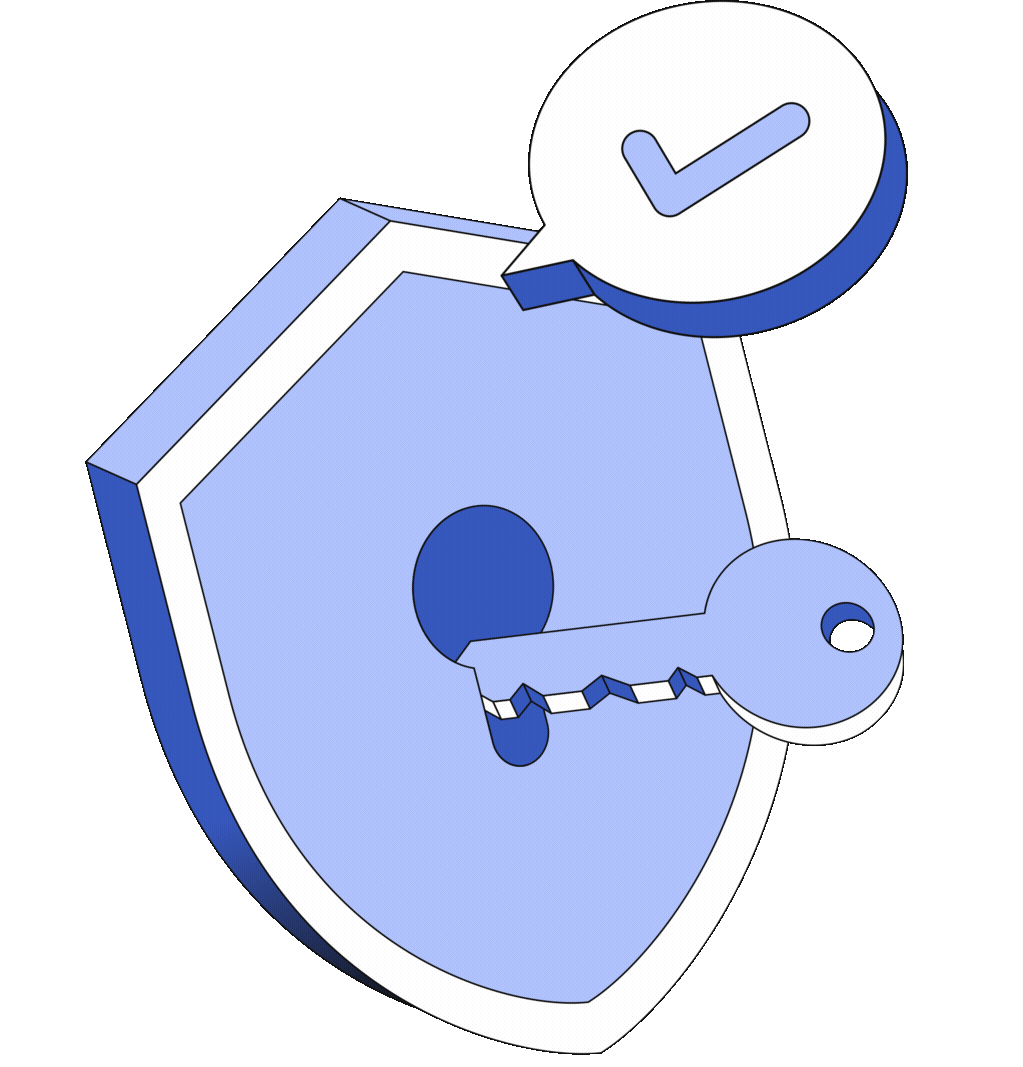 ĐÁP ÁN
9
N
H
Ư
C
H
A
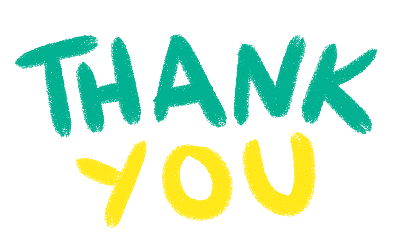